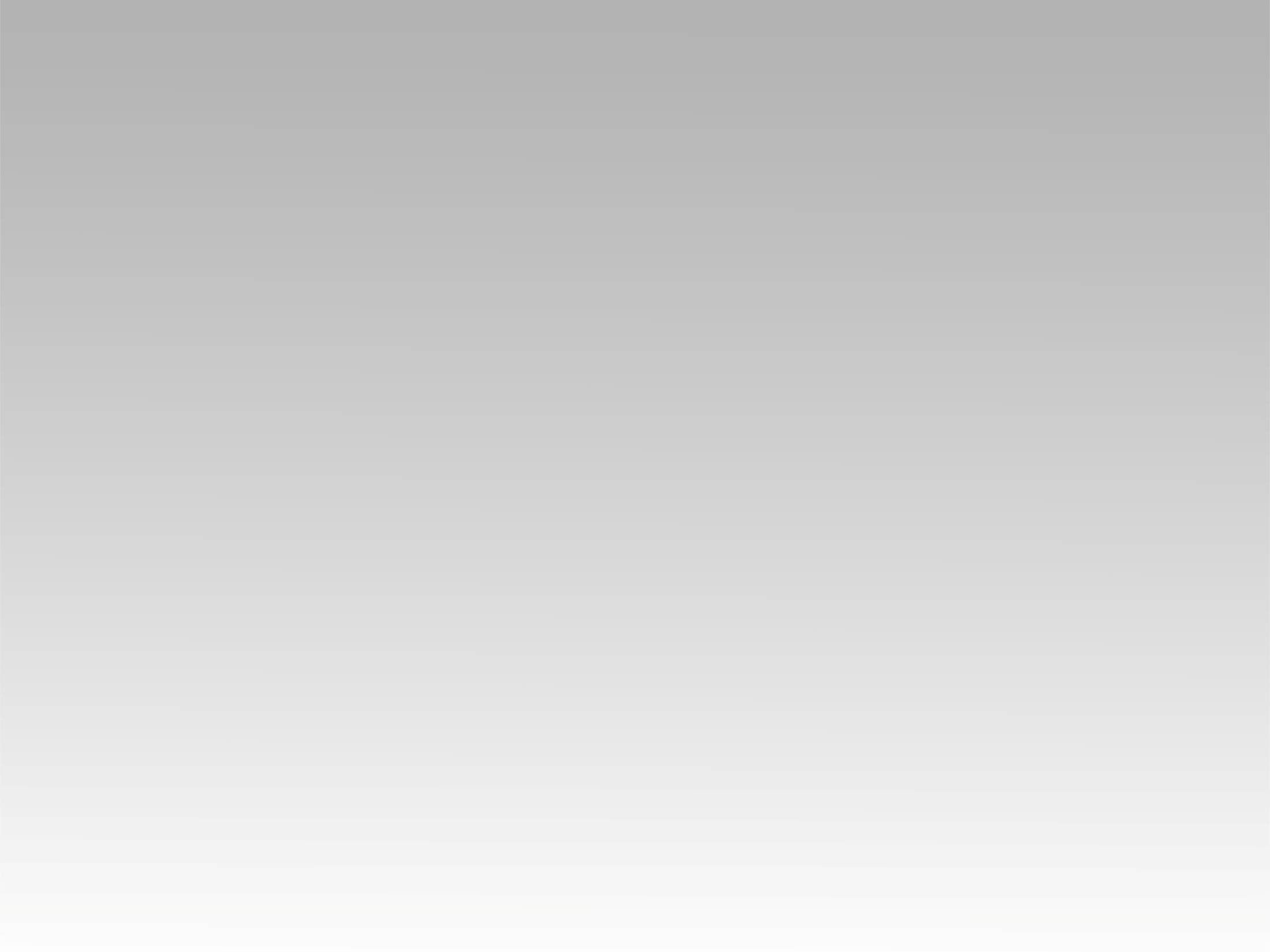 تـرنيــمة
في مسيري مع يسوعي
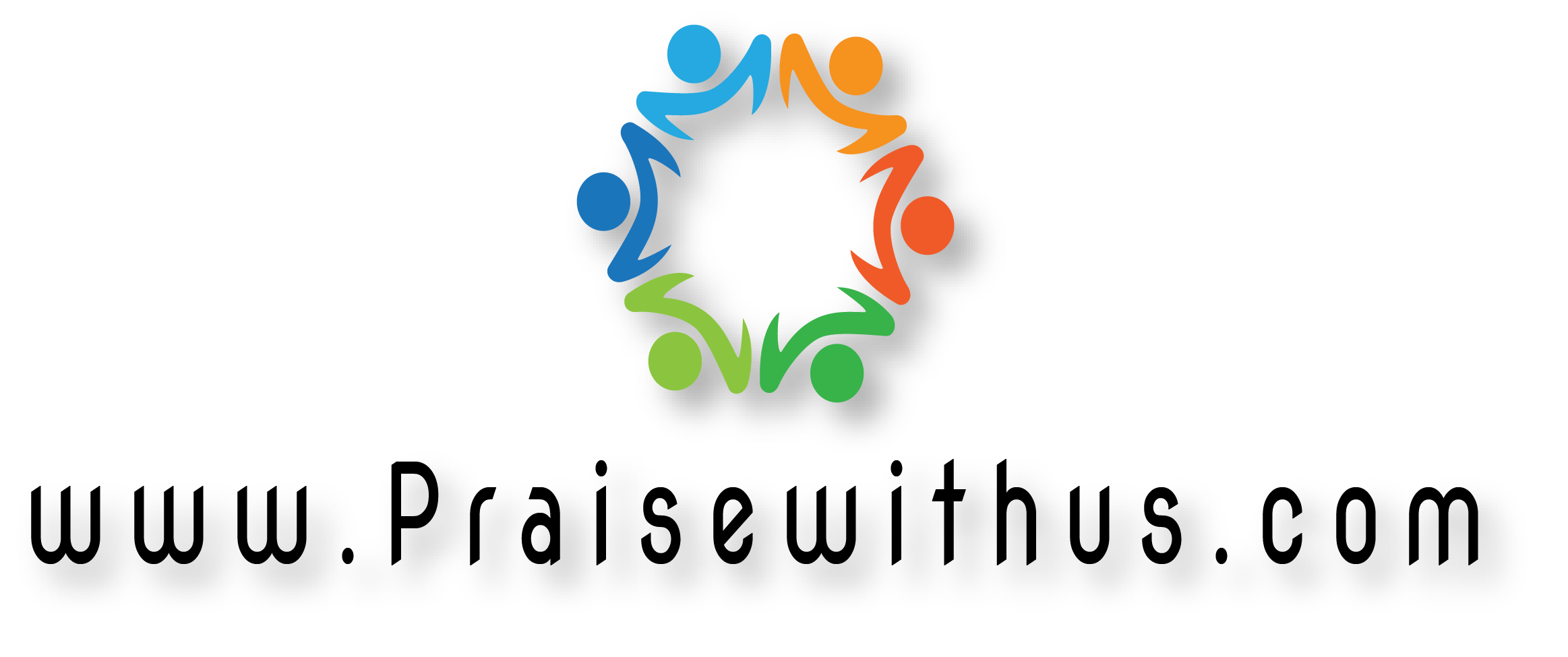 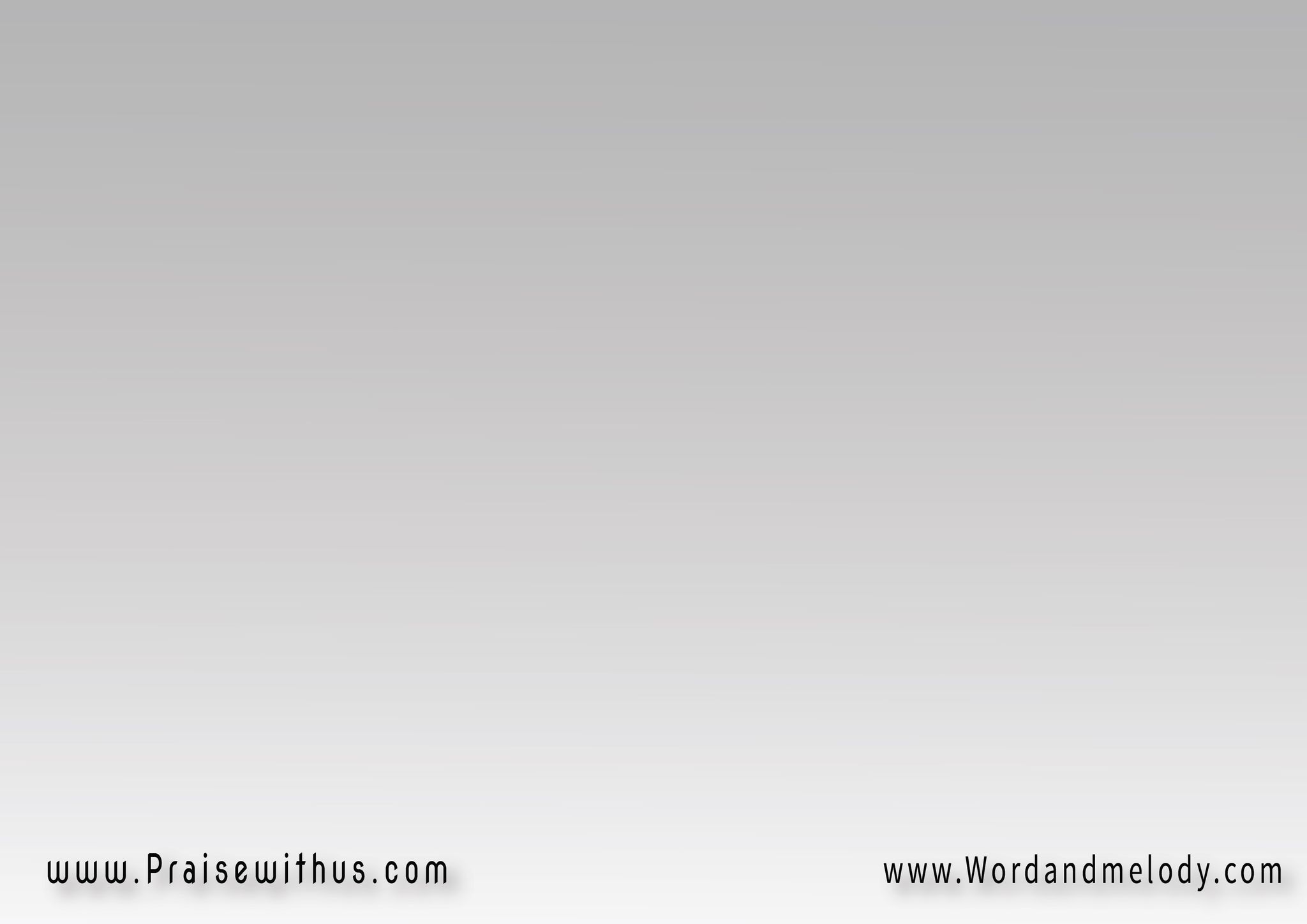 1-
في مسيري مع يسوعَ وَسطَ آلام الحياةيمتلي قلبي من الأمجادفي طريقي لا أُبالي  بالليالي بالرياحفهو يحميني الى الآباد
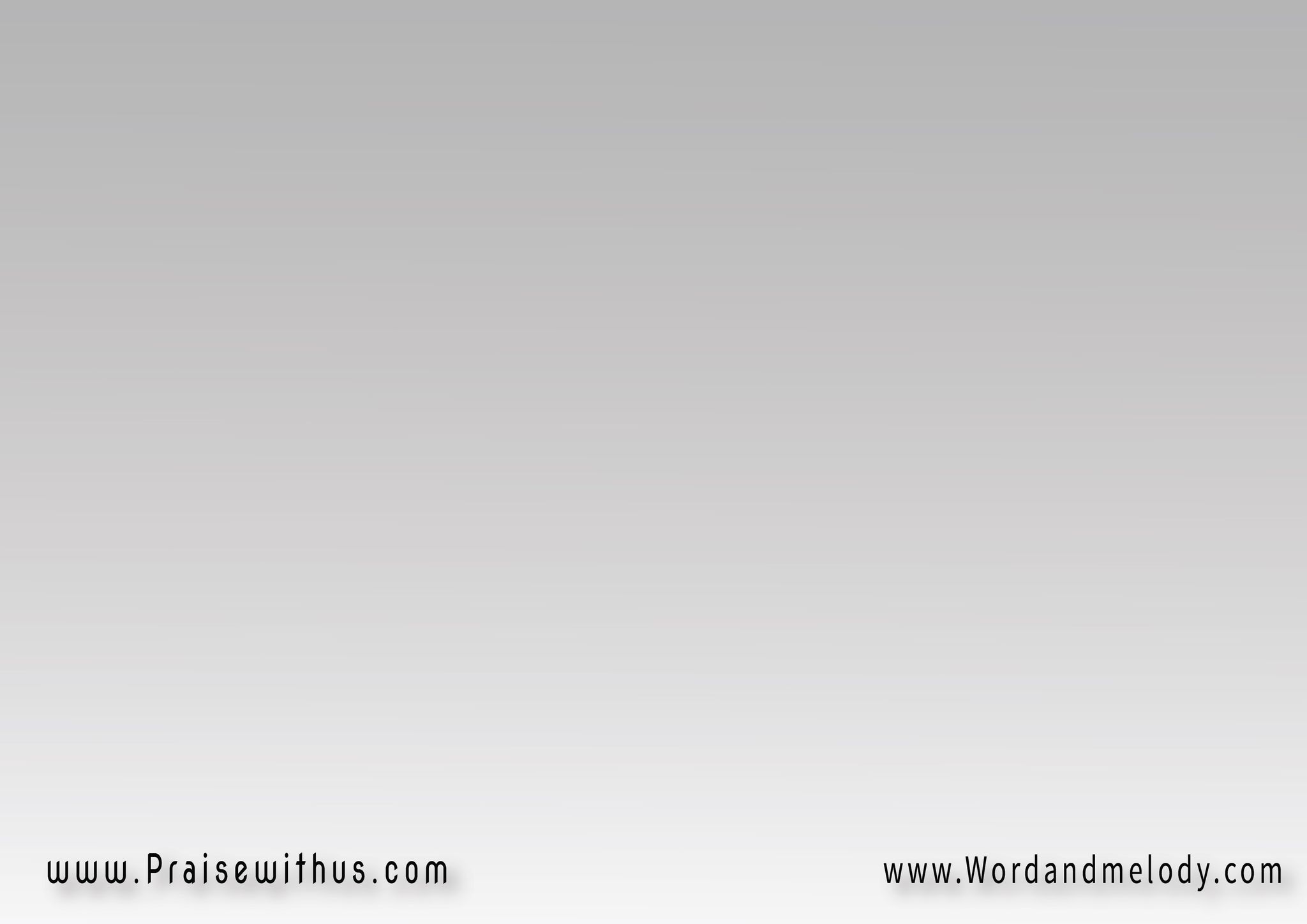 القرار:في سرورٍ في سلامٍ تامْ  
لا أهابُ الموتَ والآلامسوف أمشي في الطريقْ  
لن أعاني لن أضيقْإذ بقربي وجهُهُ البسَّامْ
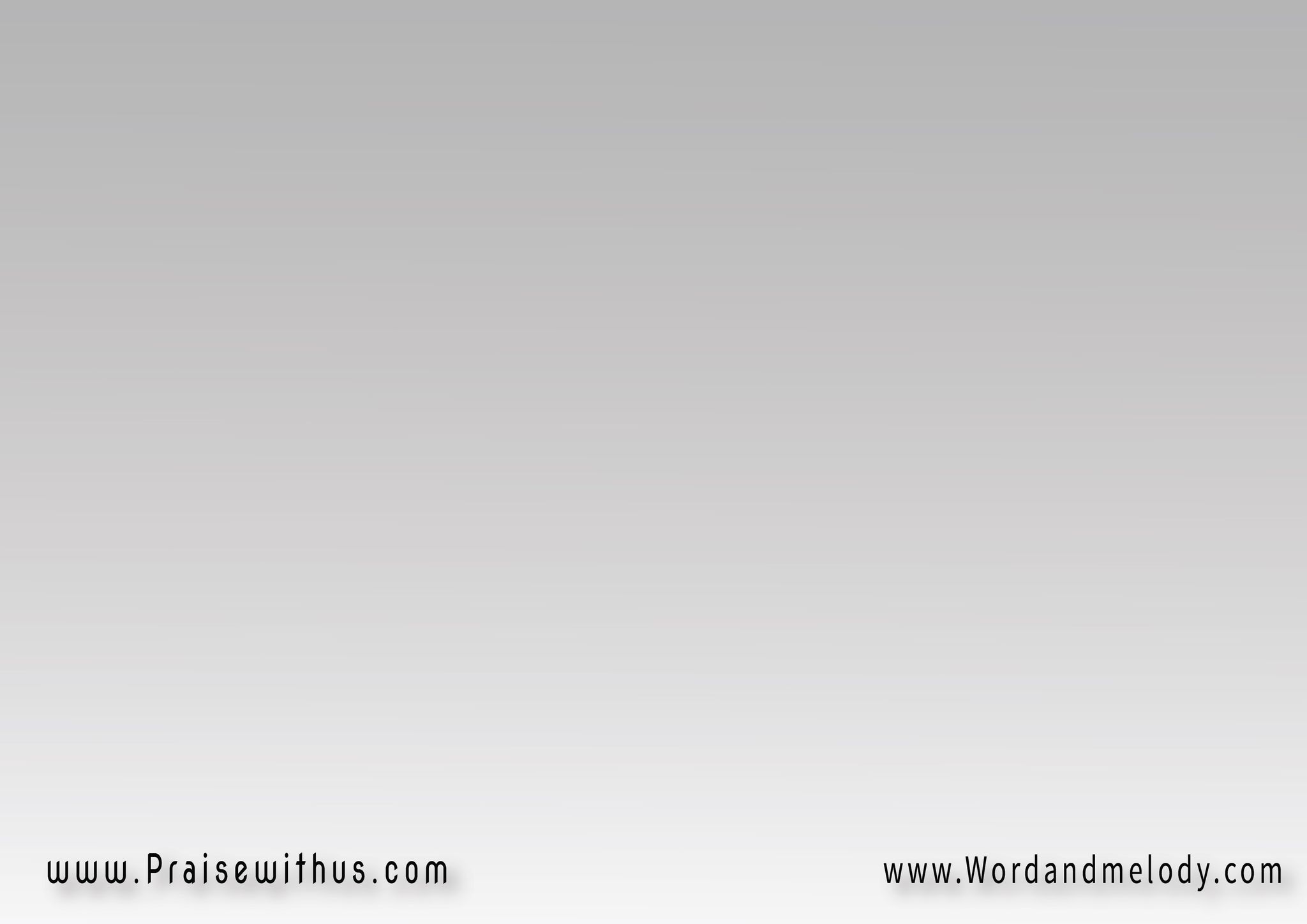 2-
عندما يزدادُ ضَعفي  وتَخُونُني قُوايفي ظلام دامس أهويأسمعُ الصوتَ المُعَزّي بل أرى ظِلَّ المسيحوهو يأتي مُسرعًا نحوي
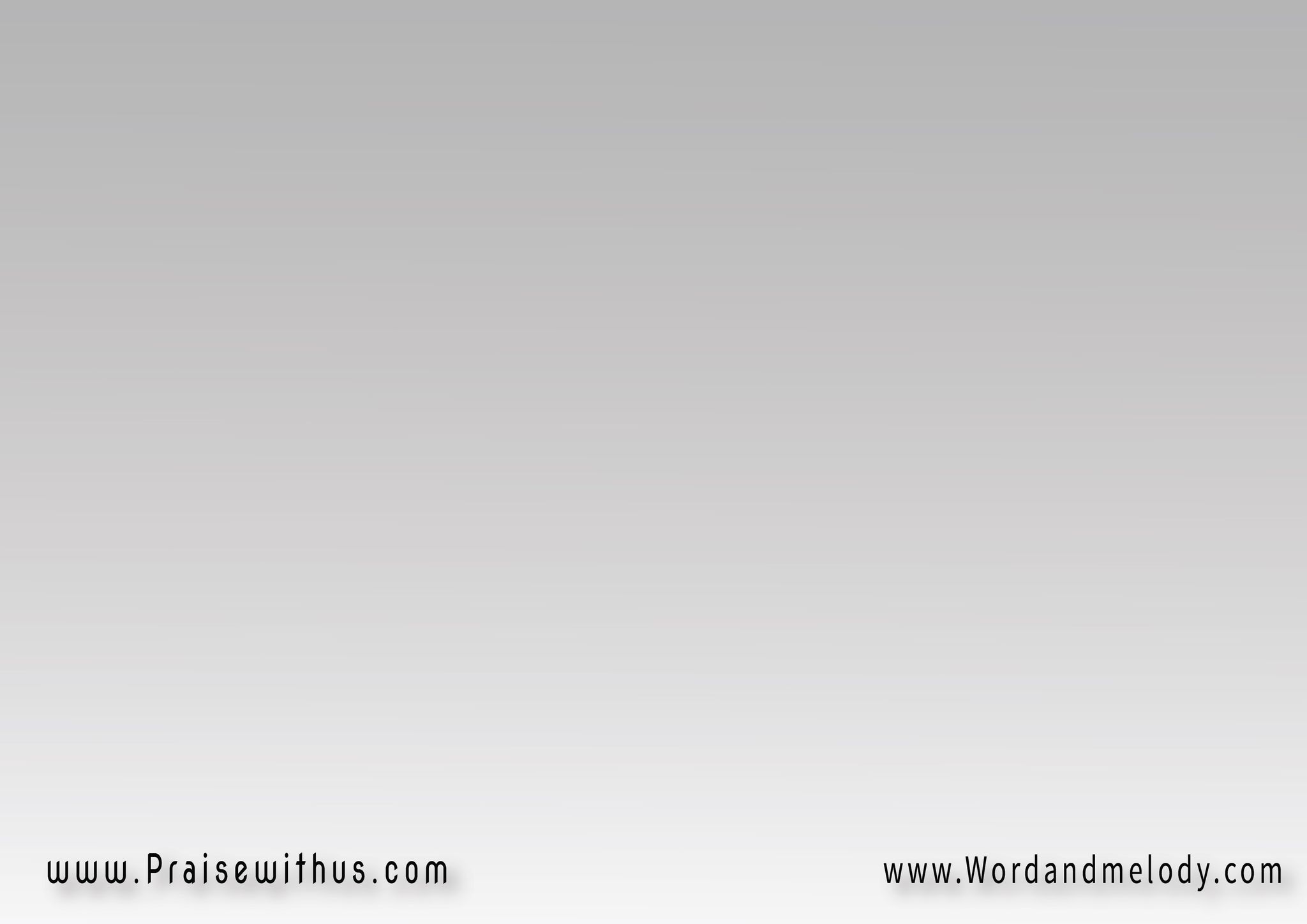 القرار:في سرورٍ في سلامٍ تامْ  
لا أهابُ الموتَ والآلامسوف أمشي في الطريقْ  
لن أعاني لن أضيقْإذ بقربي وجهُهُ البسَّامْ
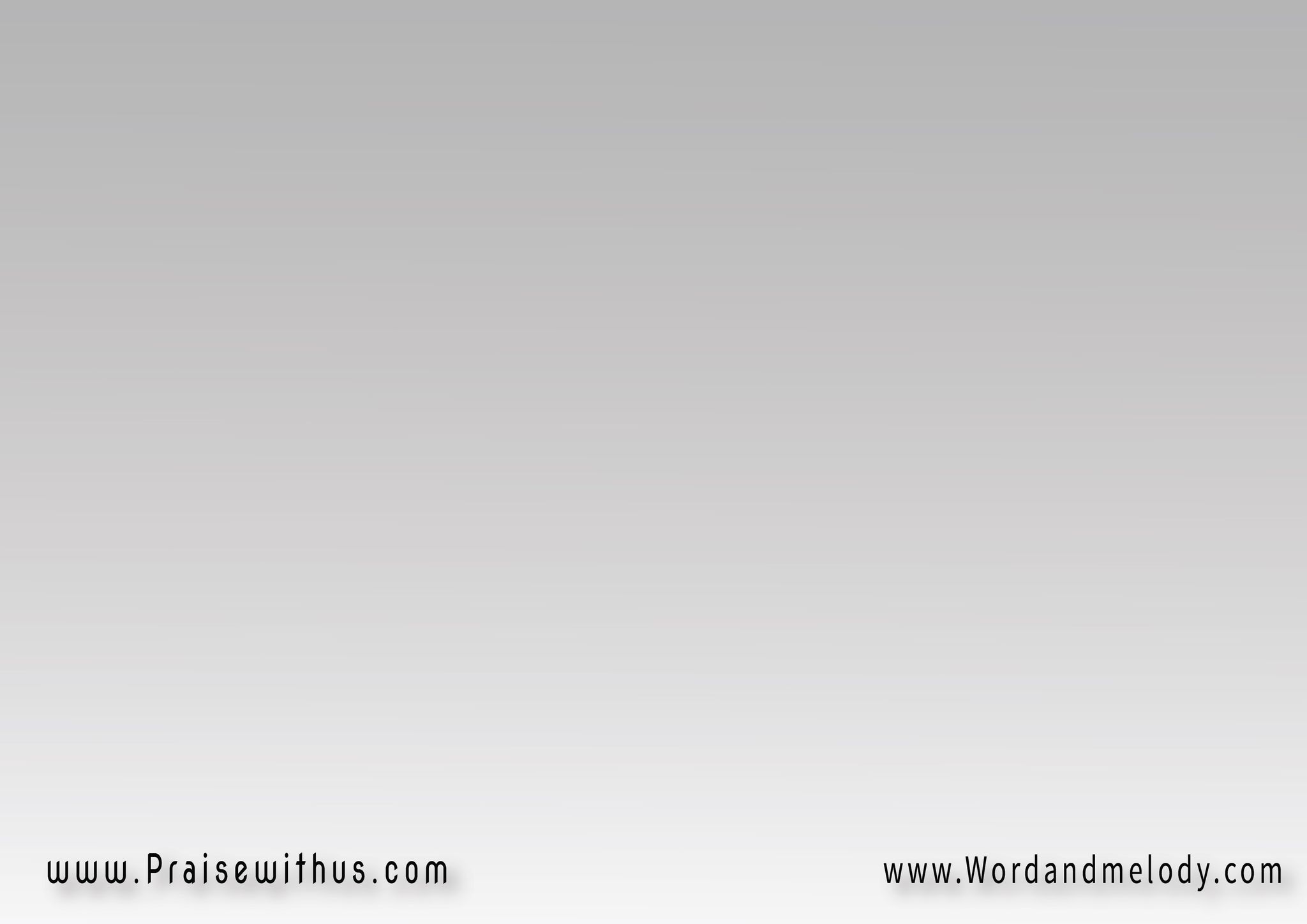 3-
إن شوقي وانتظاري  أن ارى ذاك الحبيبفي السحاب حينما ألقاهيا لسعدي سوف أرقى  مع جموع المؤمنينكي أعيش الدهر في حماهْ
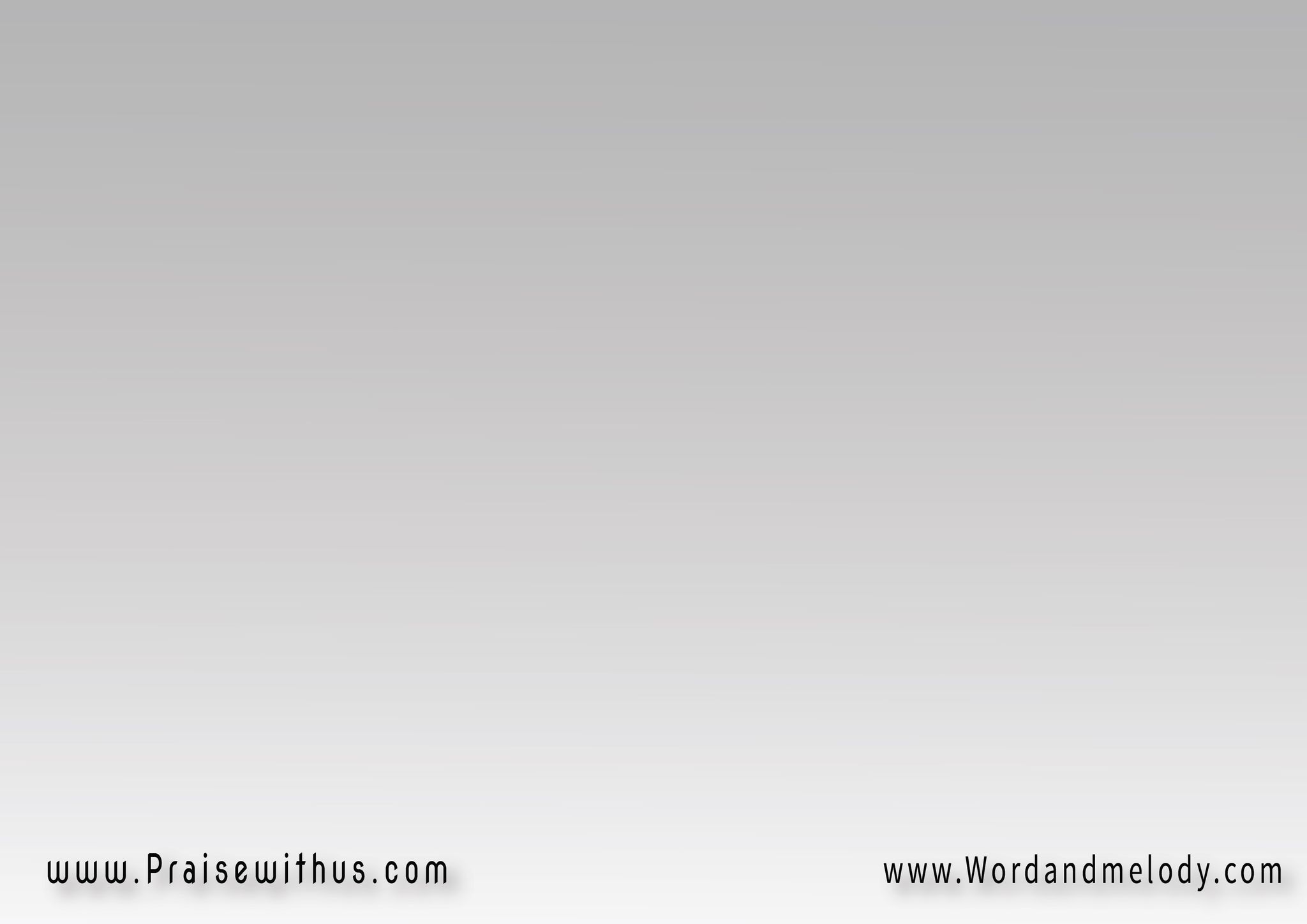 القرار:في سرورٍ في سلامٍ تامْ  
لا أهابُ الموتَ والآلامسوف أمشي في الطريقْ  
لن أعاني لن أضيقْإذ بقربي وجهُهُ البسَّامْ
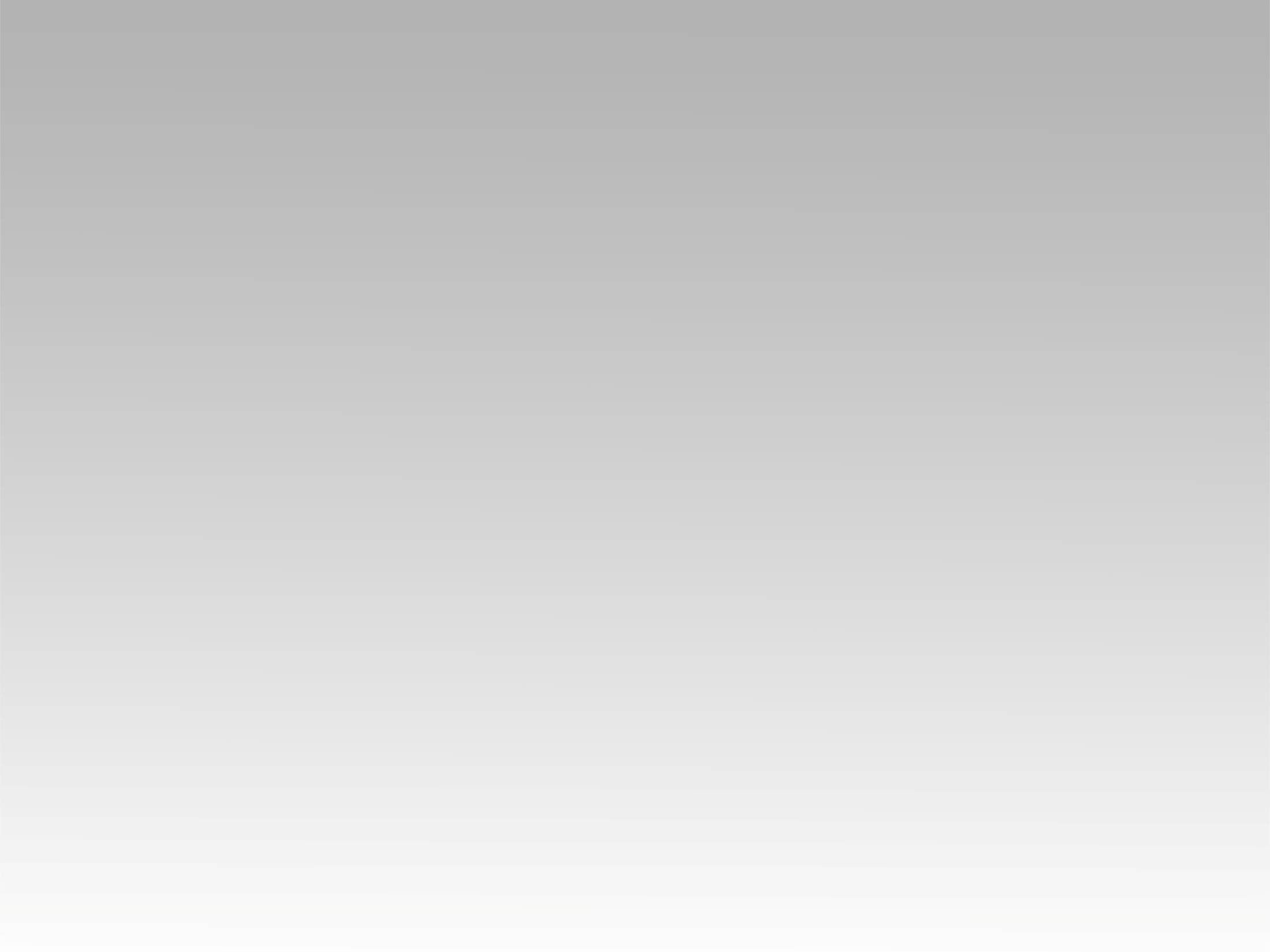 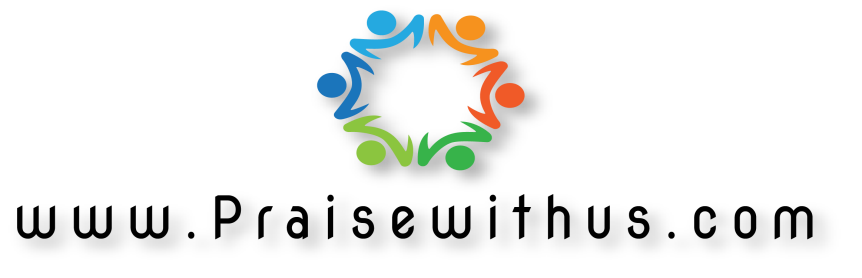